Zero Emission, serving the long-haul Freight EcoSystem (ZEFES)
Omar Hegazy
Vrije Universiteit Brussel
Ben Kraaijenhagen
Vrije Universiteit Brussel
Zero Emission, serving the long-haul Freight EcoSystem (ZEFES)
Zero Emission, flexible vehicle platforms with modular powertrains serving the long-haul Freight EcoSystem (ZEFES) 

Taking Zero-Emission Long-Haul Freight Transport in Europe to the next level

Jan 2023 – Jun 2026
Duration 42 Months
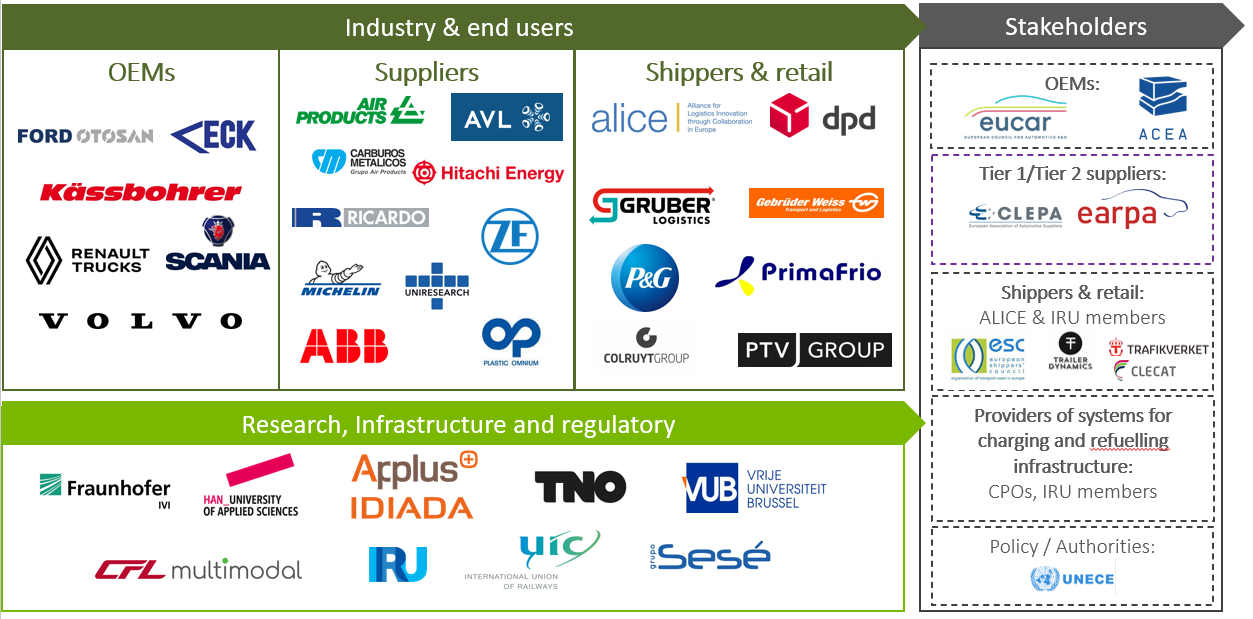 https://zefes.eu/
Author/s:
Omar Hegazy and Ben Kraaijenhagen, Vrije Universiteit Brussel, Belgium
Vision and Story
Europe commits itself to be CO2 neutral by 2050
Long haul freight transport needs to be transformed to reach this goal
Zero Emission Heavy Duty Vehicles are key  to achieve the set-out targets
 Battery Electric Vehicles (BEVs)
 Fuel Cell Electric Vehicles (FCEVs)
ZEFES is part of AEVETO cluster, contributing to make Europe the leading example for a  carbon-neutral transport system
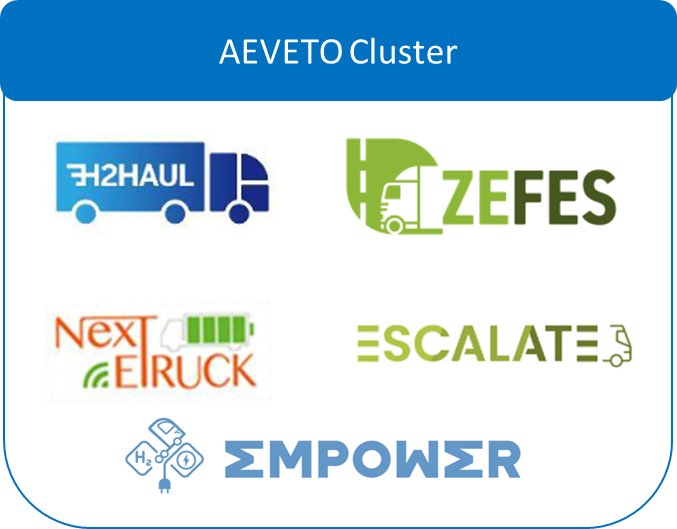 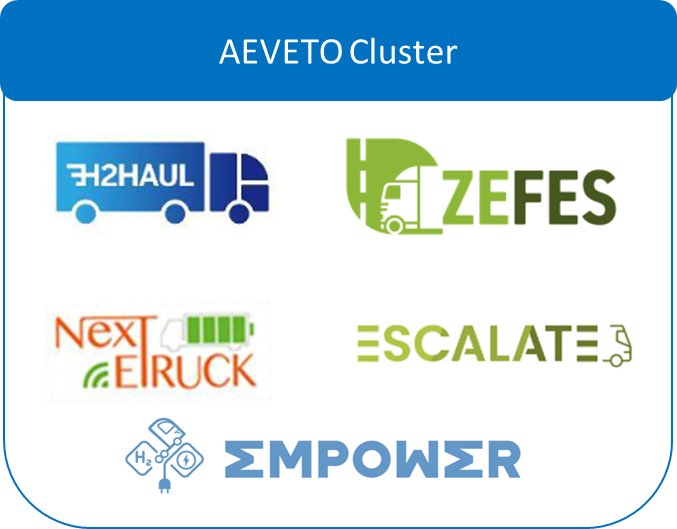 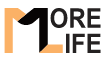 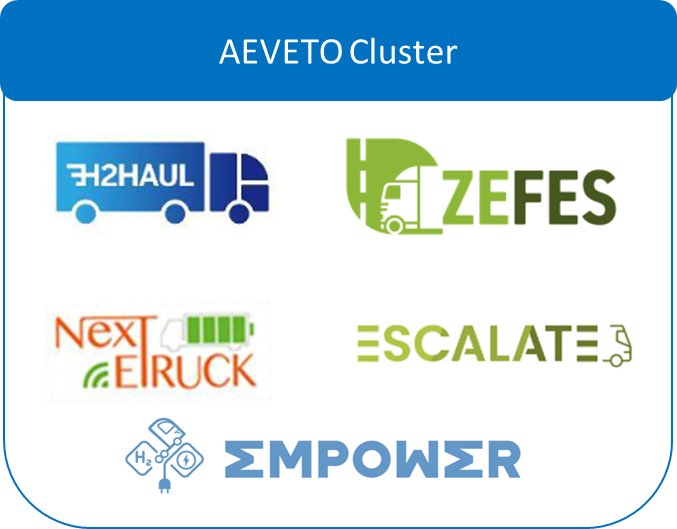 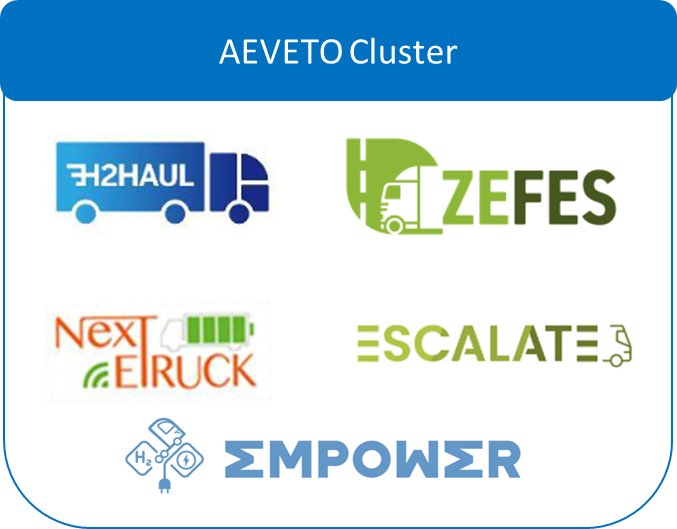 Joined events and communication strategy to maximize impact
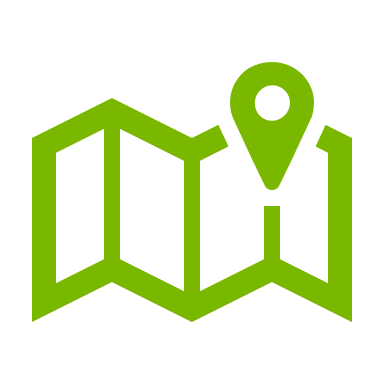 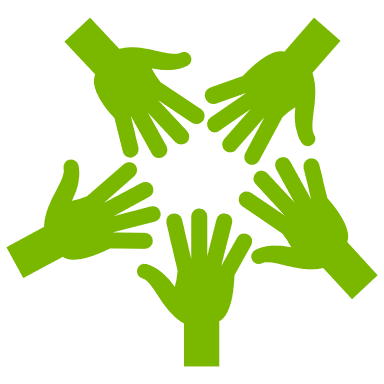 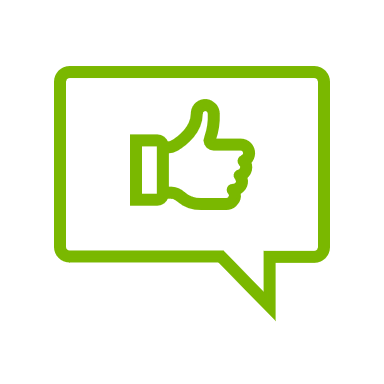 Mapping Energy     Infrastructure
Finding & exploiting synergies
Author/s:
Omar Hegazy and Ben Kraaijenhagen, Vrije Universiteit Brussel, Belgium
Ambition
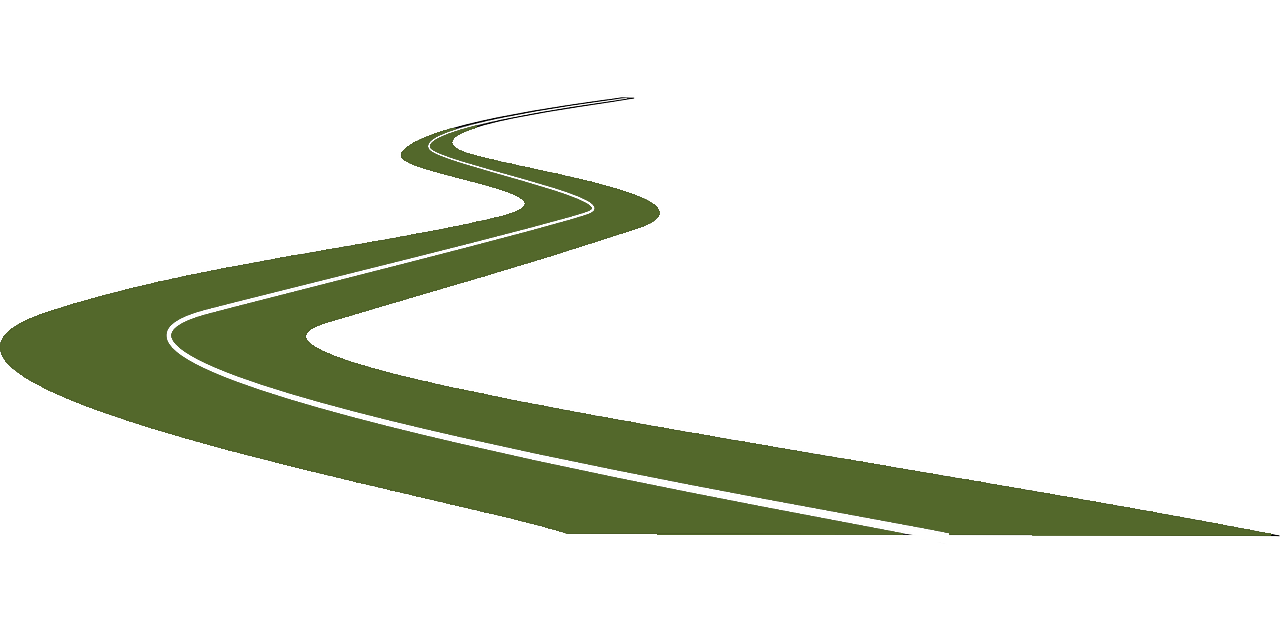 Real-world demonstrations of long-haul BEVs and FCEVs across Europe.
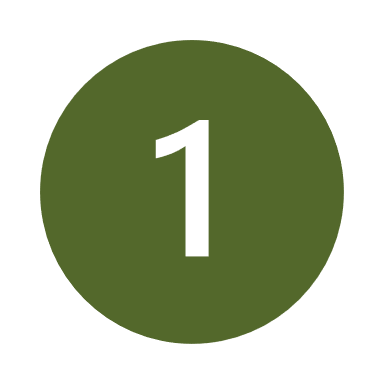 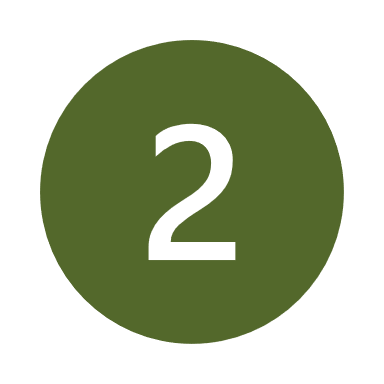 Pathway for long-haul BEVs and FCEVs to become more affordable, reliable and more energy efficient
Mapping of flexible and abundant charging/refuelling points.Demonstrate novel charging concepts.
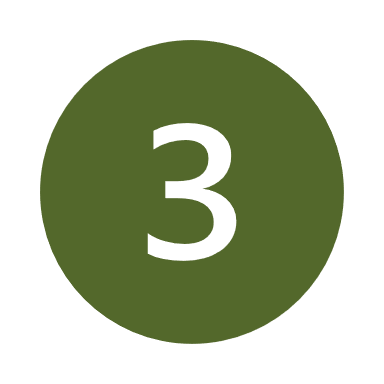 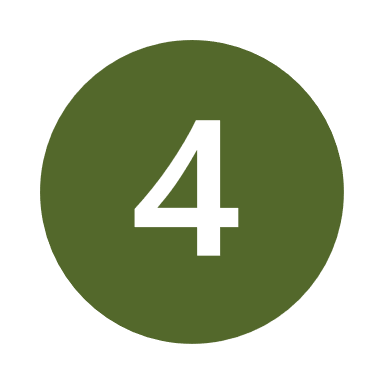 Technologies which can deliver promised benefits to operate in complex transport supply chains.
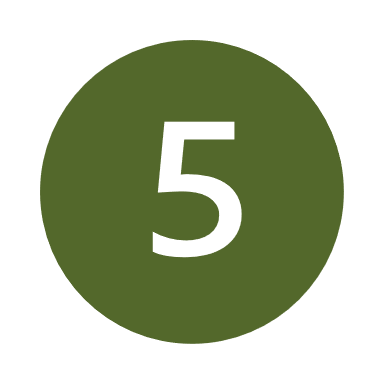 Digital Twin for fleet management to support the long-haul BEVs and FCEVs vehicles in the logistics supply chains.
Author/s:
Omar Hegazy and Ben Kraaijenhagen, Vrije Universiteit Brussel, Belgium
Concept
Q4/23
Q4/24
Project Demonstrations
Project Developments
Logistics missions
Challenge based
Improved Zero Emission Heavy Duty Vehicles
Stakeholder´s engagement
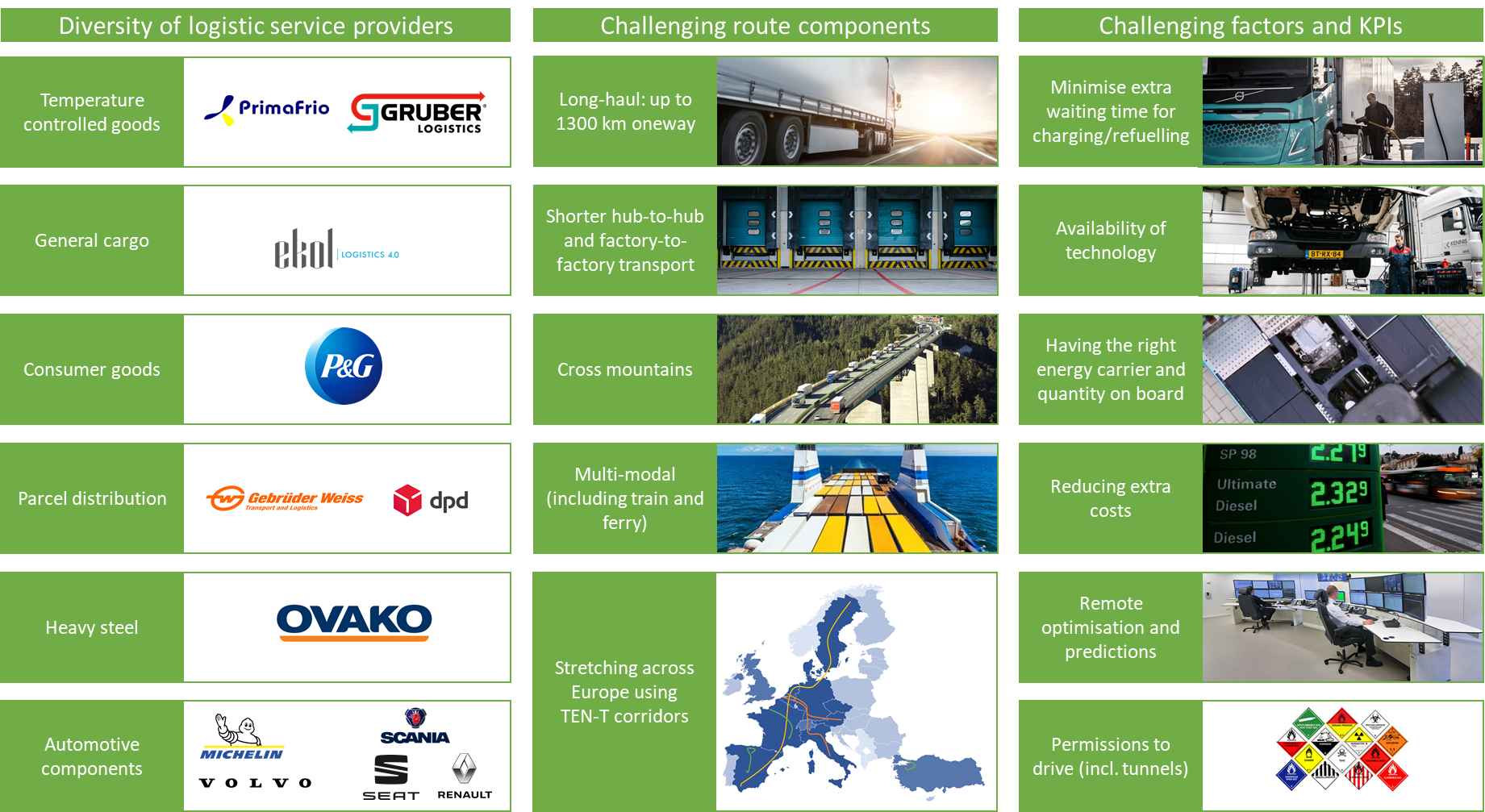 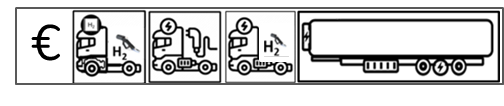 Energy supply
Needs & requirements to operate HD ZEVs in real time logistics missions
Digital Twin & 
Fleet Management tools
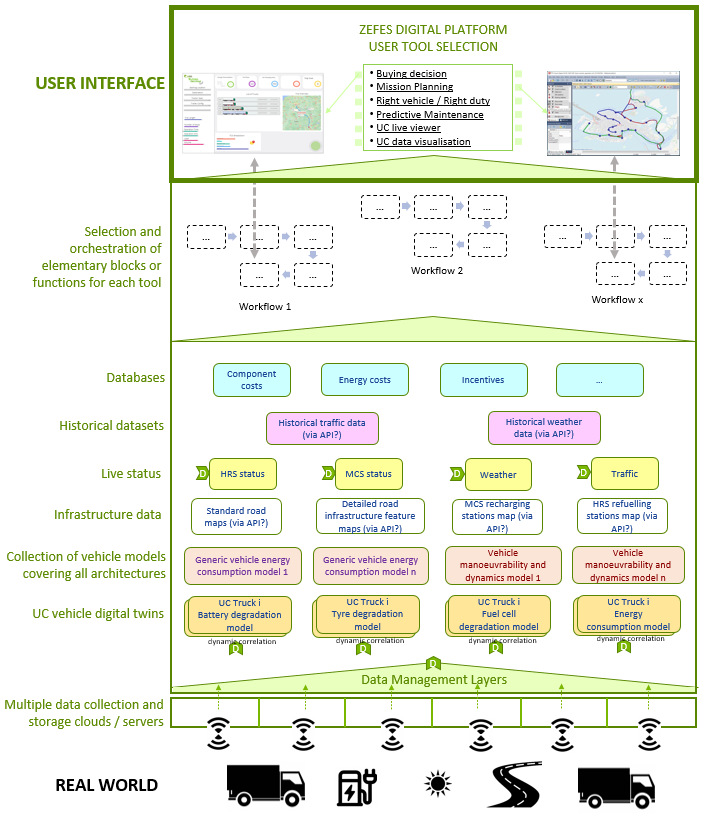 Project Assessment
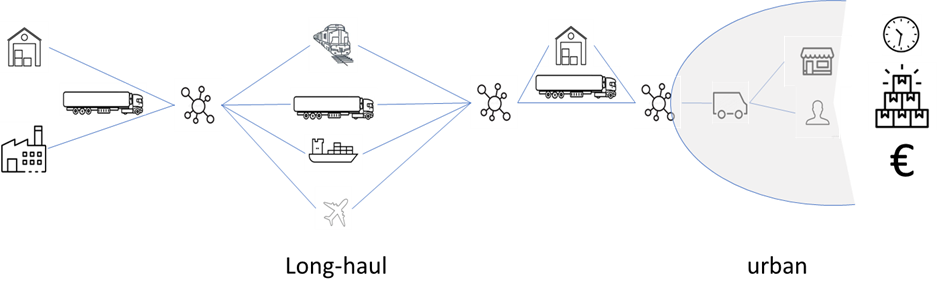 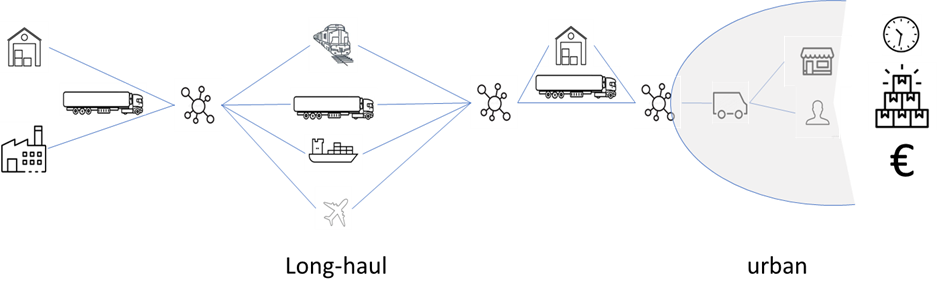 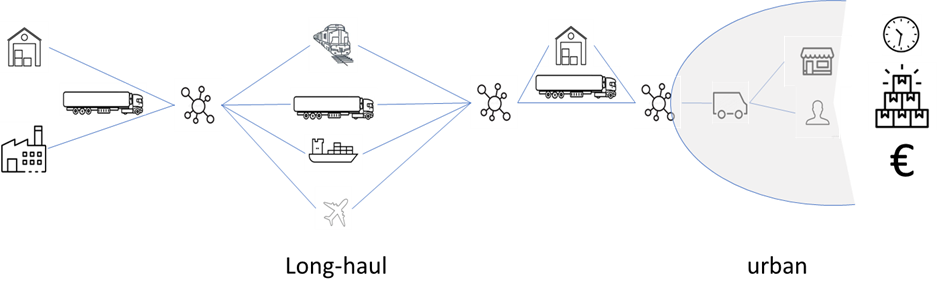 Market uptake increase > 2030
Impact
Charging & Refuelling Strategies
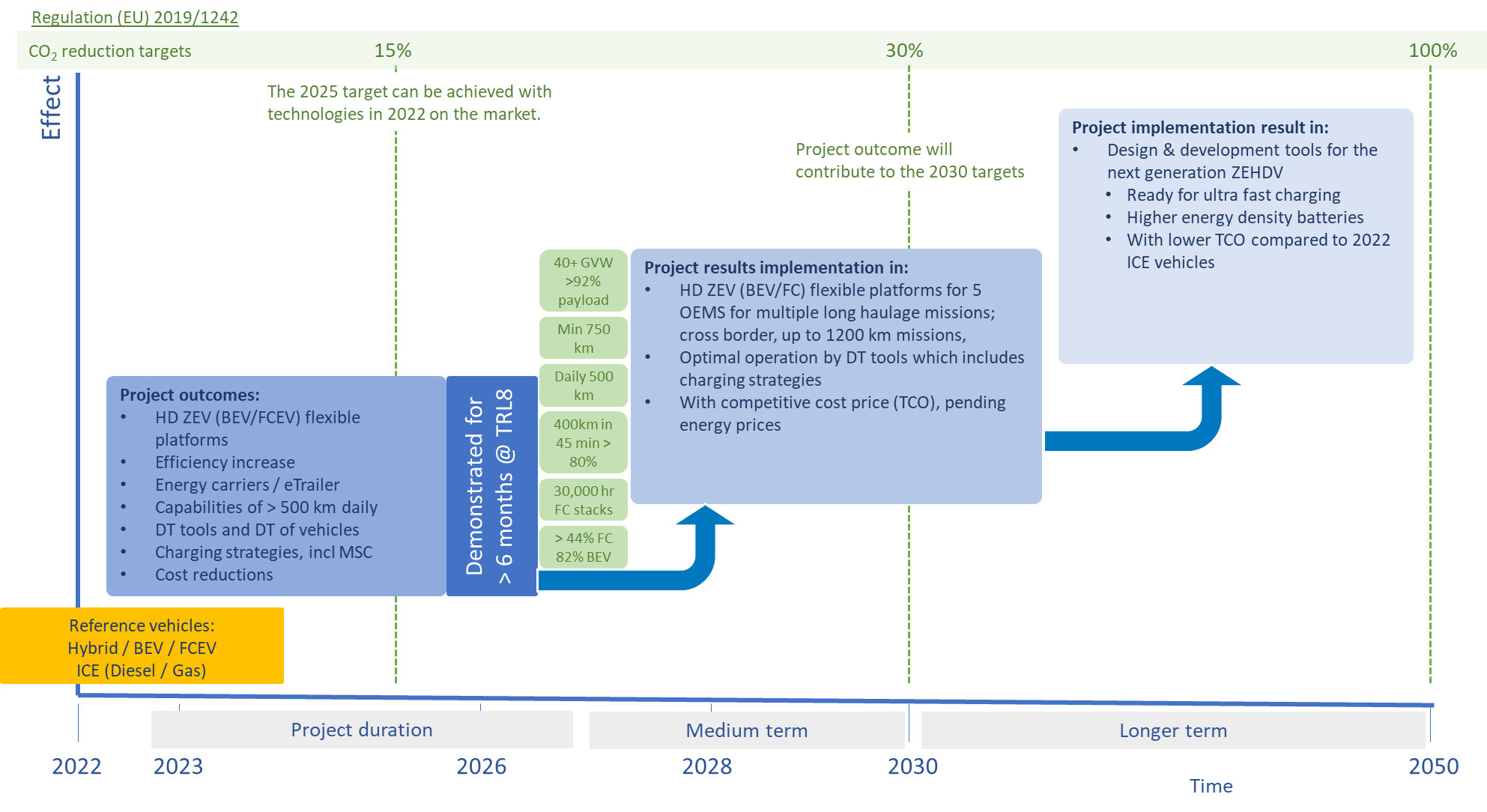 Pathways
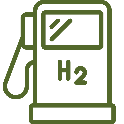 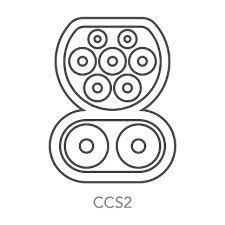 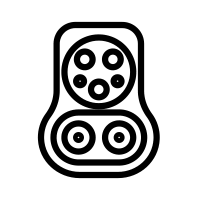 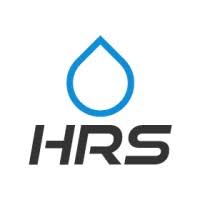 Author/s:
Omar Hegazy and Ben Kraaijenhagen, Vrije Universiteit Brussel, Belgium
Expected outcome
Technologies 
 9 vehicle configurations, 6 BEV, 3FCEV, 2 e-trailers,  Standard configuration 44t, EMS1 & EMS2 up to 64t GCW 
 Fast charging concepts, 400km after 40min charging
 HRS up to 750km between refuelling
 Digital Twin Platform for ZE-HDV in fleets, design, configuration and efficient operation
 Demonstrations
15 demonstrations over 15 months
13 logistics service providers & shippers & carriers
TEN-T/E corridors under real-world conditions
 Intermodal (rail & ferry) and cross border
 Impact 
 >1Mio kilometres of data for validation and assessment
 30.000hr expected lifetime of FC
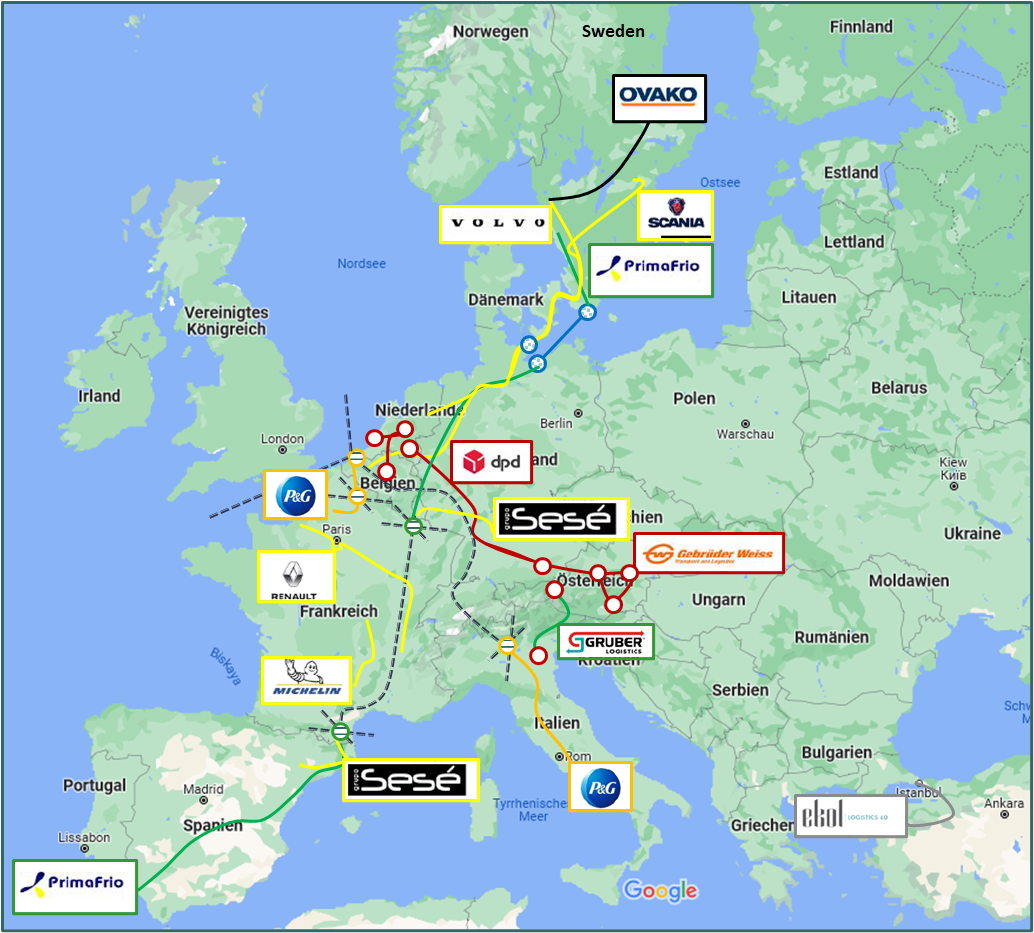 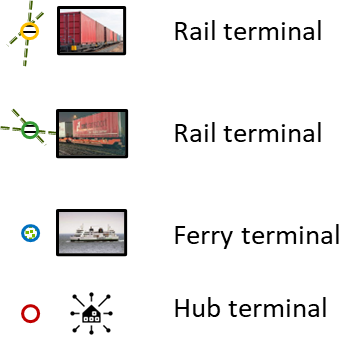 Author/s:
Omar Hegazy and Ben Kraaijenhagen, Vrije Universiteit Brussel, Belgium
Needs & requirements, logistics
Challenges freight transport today
 Time / probability
 Quantity and quality cargo
 Cost
Additional challenges ZE-HDV
Drive & rest schedules
 Charging time 
40min – 11hr

 Refueling 

 Energy consumption
 Weight

 Climate / weather

 Route profile
Infrastructure 
Charging CCS/MCS


Fueling 350 / 700bar


Intermodal, charging on rail and ferries
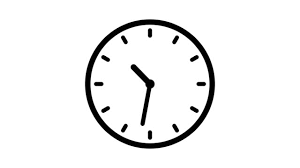 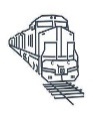 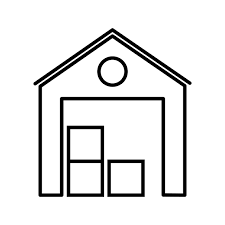 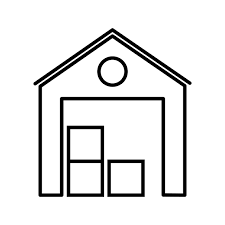 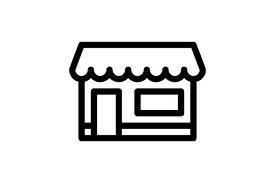 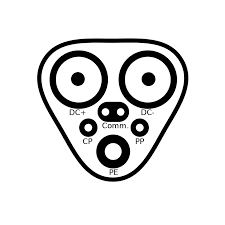 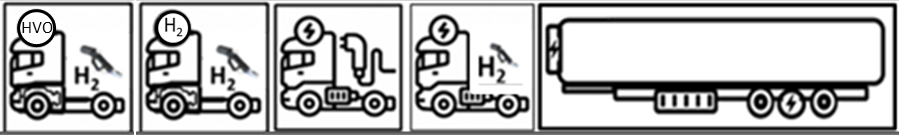 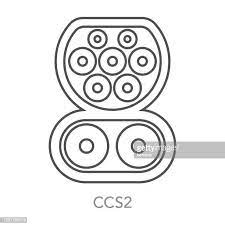 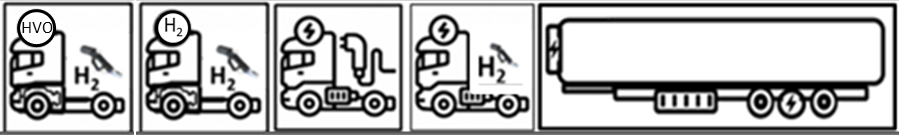 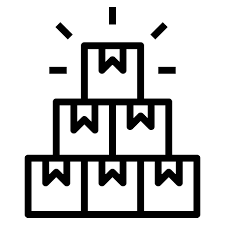 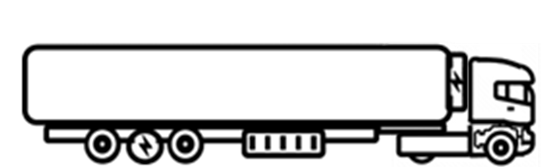 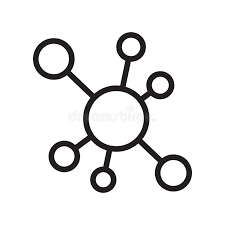 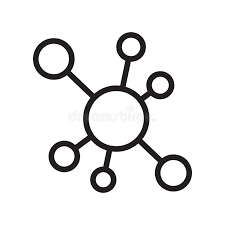 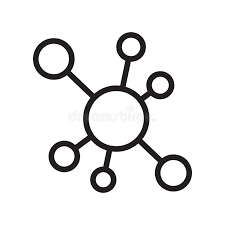 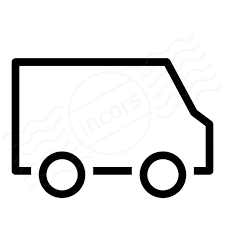 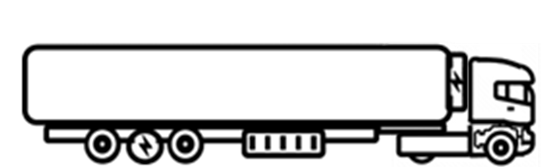 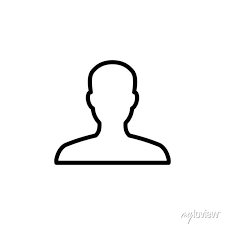 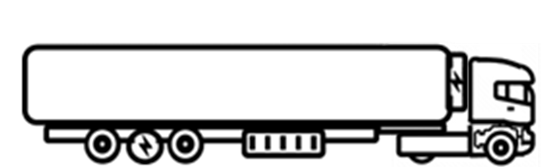 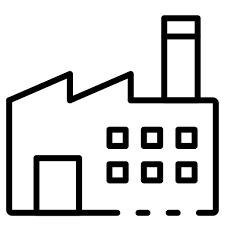 €
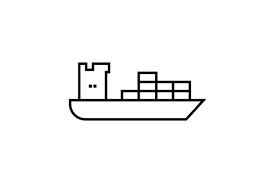 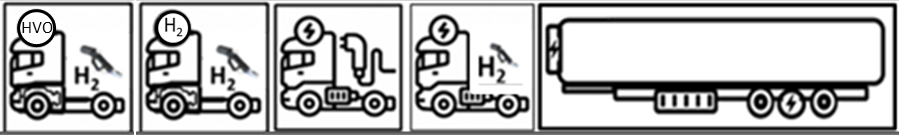 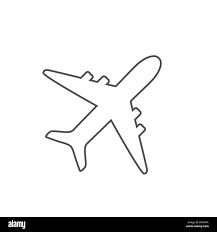 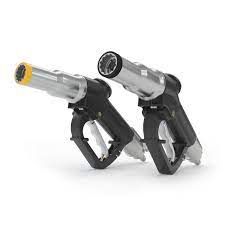 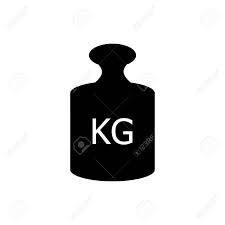 Long-Haul
Regional - Urban
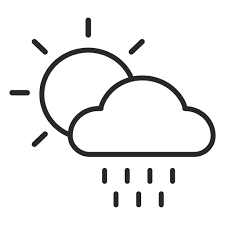 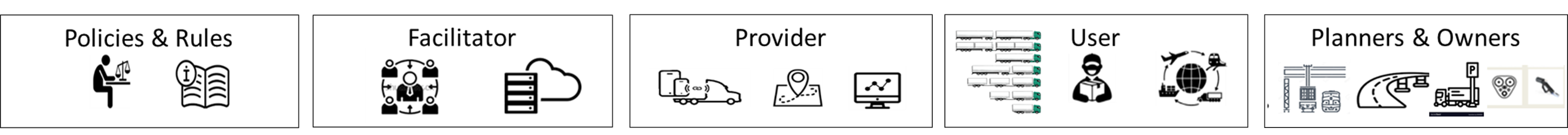 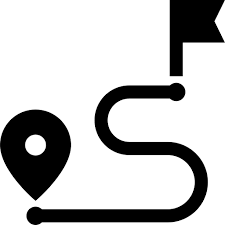 Author/s:
Omar Hegazy and Ben Kraaijenhagen, Vrije Universiteit Brussel, Belgium
Needs & requirements, infrastructure
Enroute charging & fuelling locations needed 
Minimum	CCS   8, MCS 12, HRS   8
Ideal		CCS 13, MCS  21, HRS 13
 
 Reservation of charging and fuelling points
 Aligning with real time energy prices

 Call to action, invest in charging (CCS/MCS)   and fuelling (HRS) is needed now
2025 - 2030 over 150.000 ZE-HDVs 
2040 over 1.000.000 ZE-HDVsrunning on European corridors!
https://www.eca.europa.eu/Lists/ECADocuments/SR21_05/SR_Electrical_charging_infrastructure_EN.pdf.
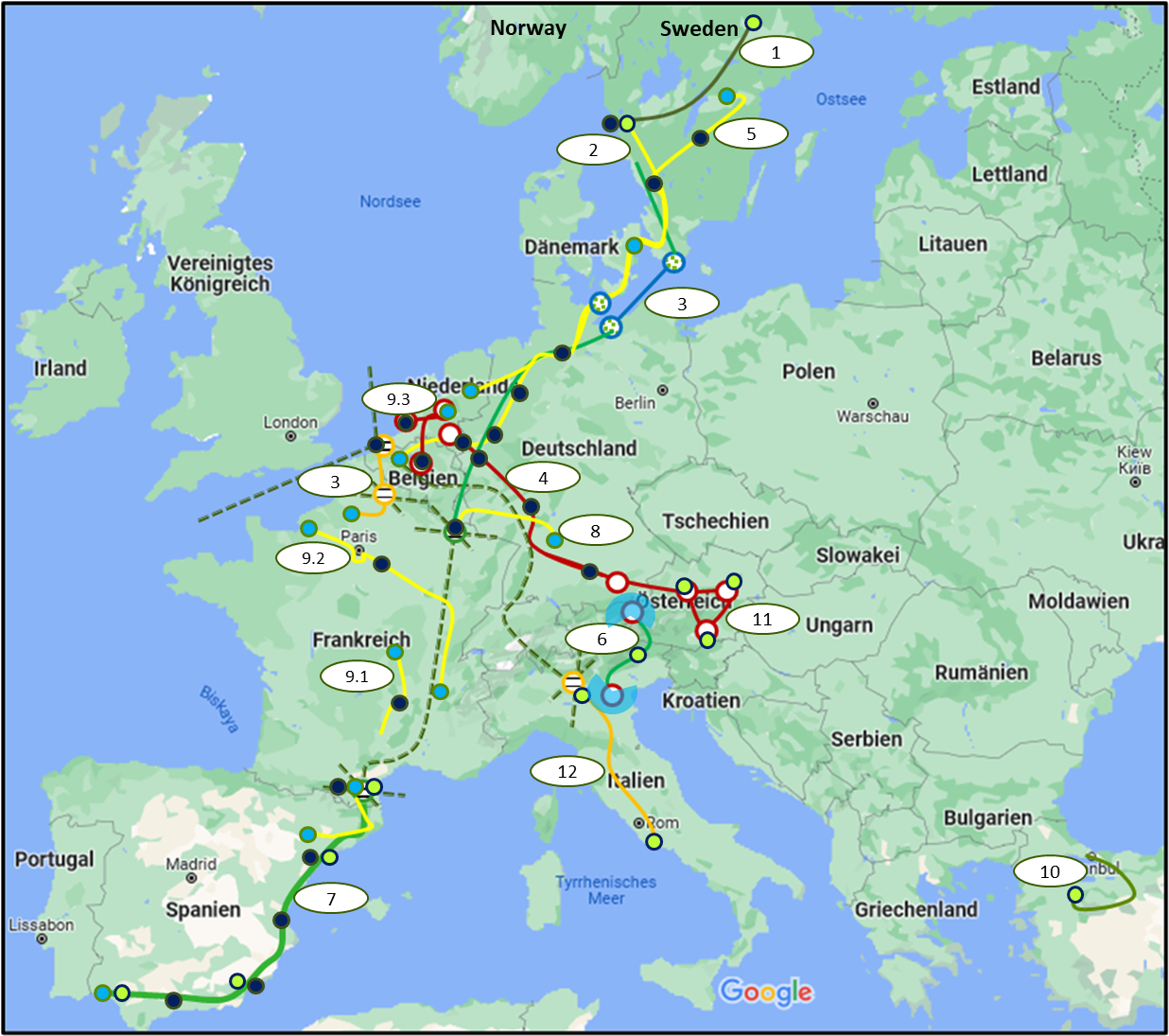 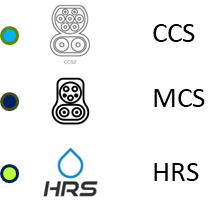 Author/s:
Omar Hegazy and Ben Kraaijenhagen, Vrije Universiteit Brussel, Belgium
Needs & requirements, digital platform
The Digital Twin Platform should enable the deployment of following capabilities:
Buying decision. Finding suitable ZEV fleet for certain fleet operations. Default profiles of different vehicles and vehicle-trailer configurations. Dynamic fleet data to enhance the profiles towards resilient fleet choices.
Mission planning. Optimised routing for a certain mission and eco-routing algorithms for comparison.
Right vehicle in right duty. Select most suitable vehicles from the fleet for certain operations. Address the issue of weight and safety restrictions forEuropean Modular Systems (EMS) deployment.
Dynamic correlation. Synchronise between real world and model data.Implement predictive control procedures to evaluate potential benefits.
Predictive Maintenance. Predict vehicle maintenance and/or software updates, for the ZEV specific components and systems, e.g., the battery, the fuel cell, the e-dolly and e-trailer, potentially the tyres.
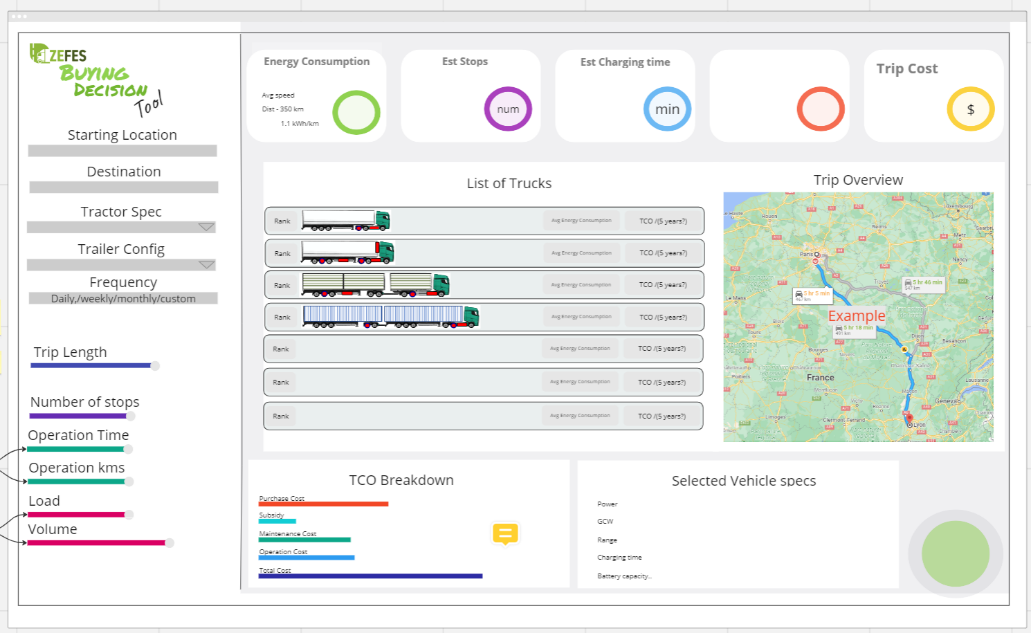 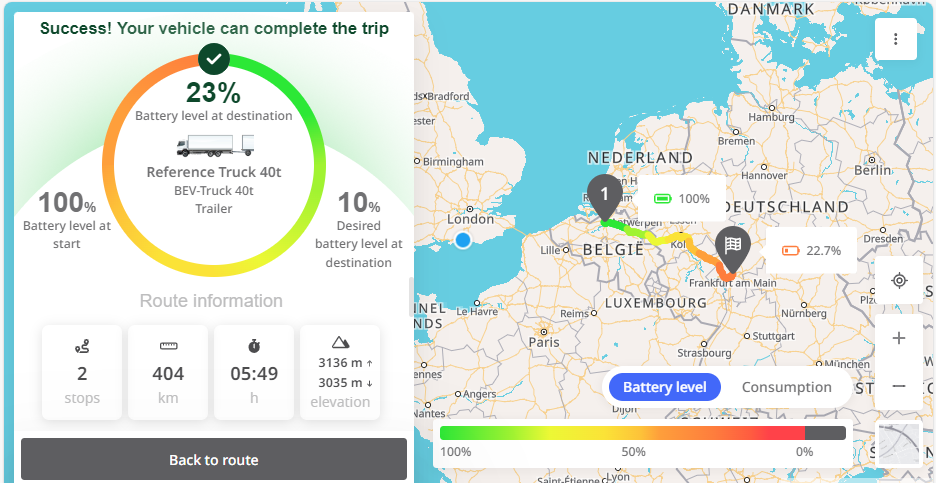 Author/s:
Omar Hegazy and Ben Kraaijenhagen, Vrije Universiteit Brussel, Belgium
Needs & requirements, road permits
Corridor Working Groups, supported by CEDR
 Following clustering of issues at stake:
 Safety issues road, 
 Safety issues intermodal,
 Energy infrastructure,
 Type approval,
 Weights and dimensions issues,
 Road pricing issues,
 Cross-border, especially weights and dimensions, 
 Position to be taken “how much risk are we willing to take”.
 Not every ZEFES use case addresses all issues,  but sooner or later they will become an issue for all countries
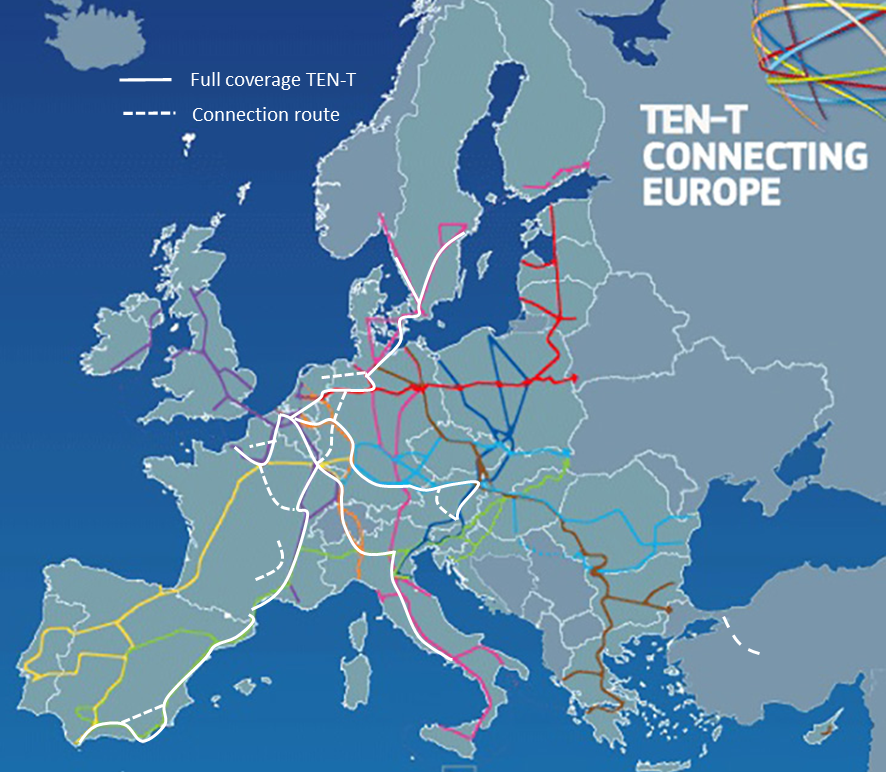 Author/s:
Omar Hegazy and Ben Kraaijenhagen, Vrije Universiteit Brussel, Belgium
Q&A
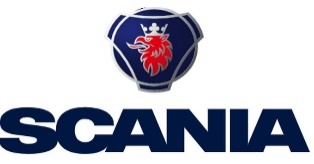 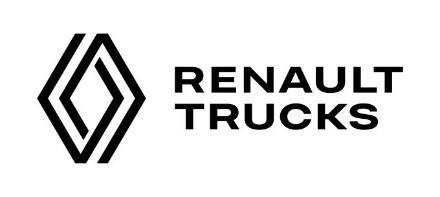 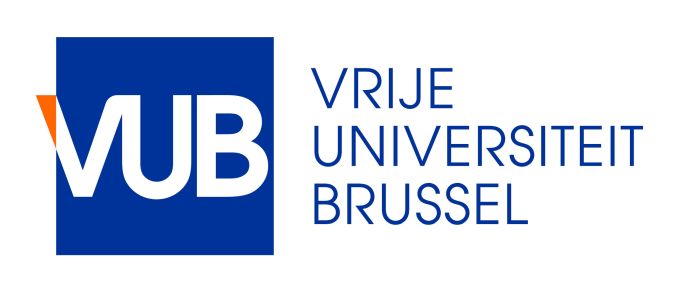 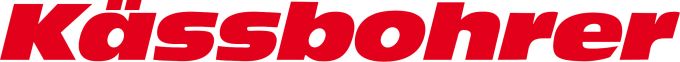 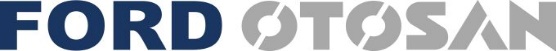 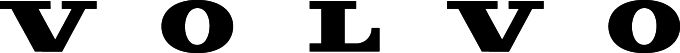 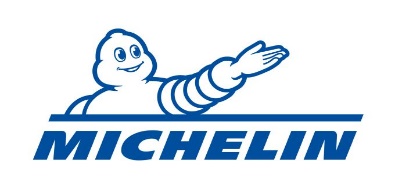 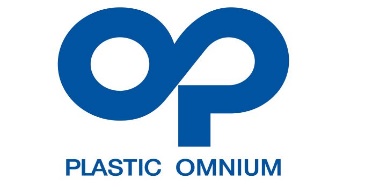 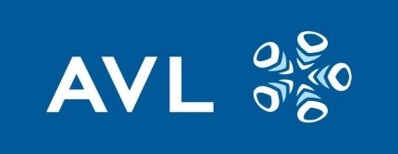 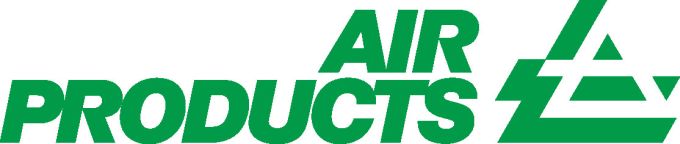 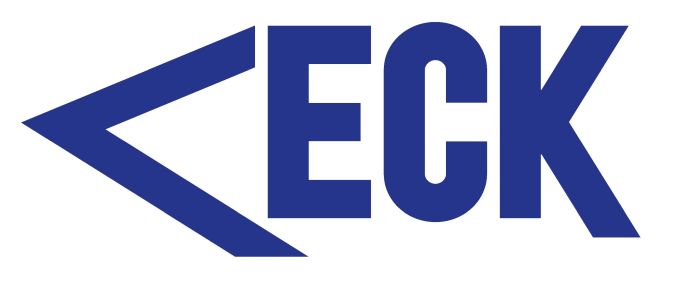 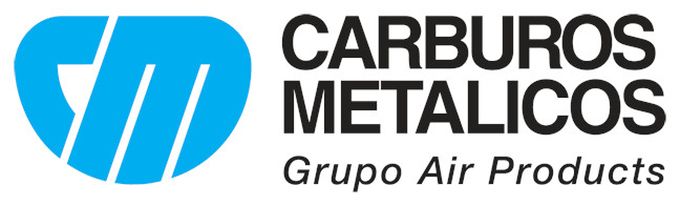 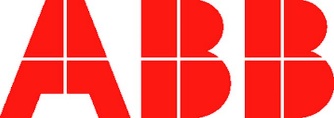 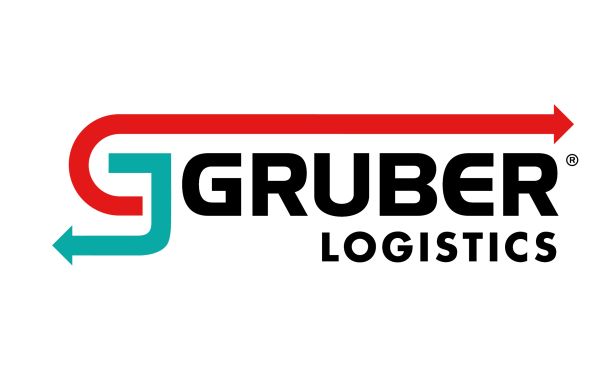 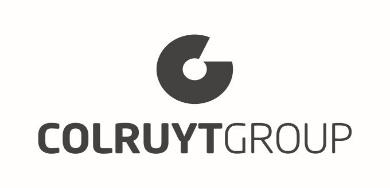 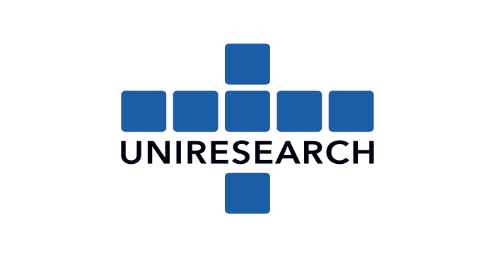 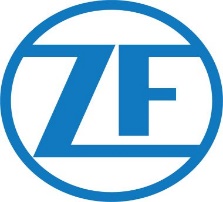 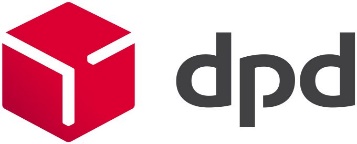 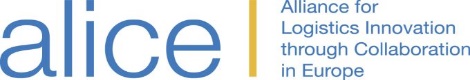 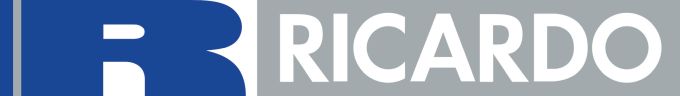 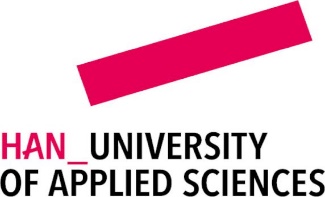 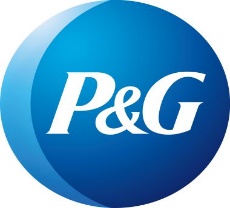 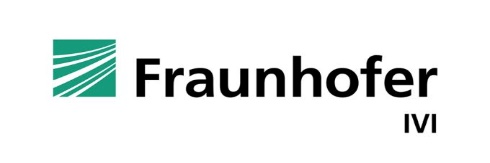 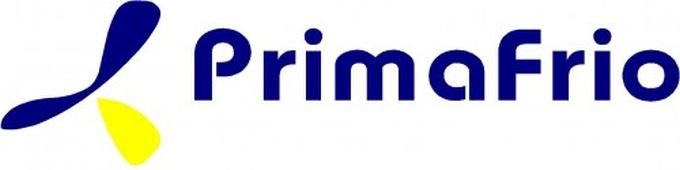 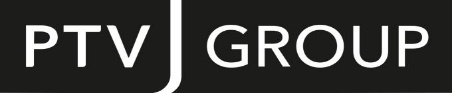 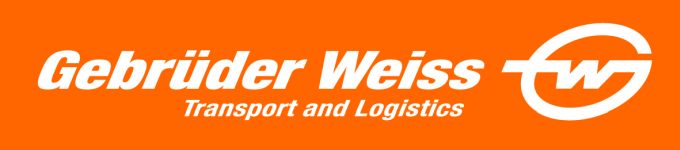 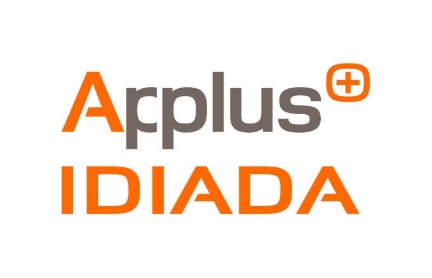 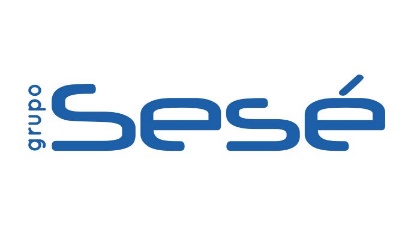 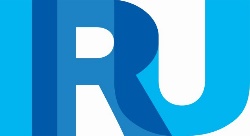 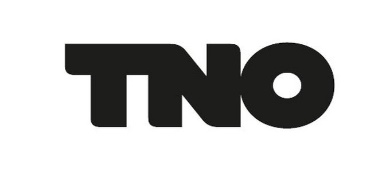 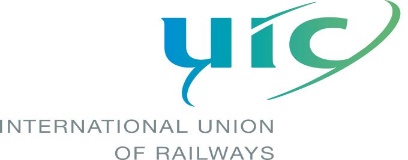 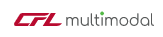 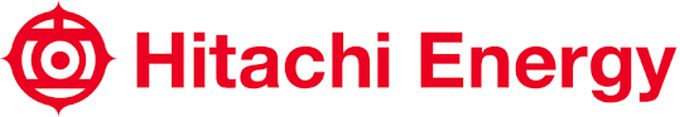 Author/s:
Omar Hegazy and Ben Kraaijenhagen, Vrije Universiteit Brussel, Belgium
Disclaimer
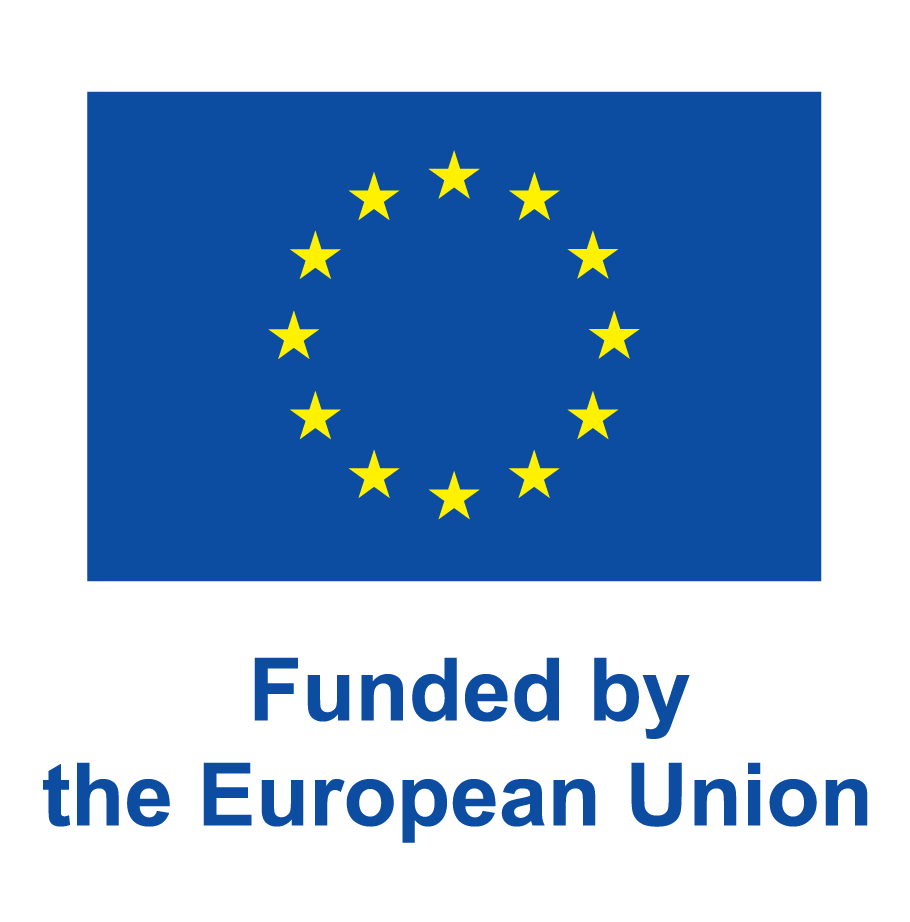 Funded by the European Union. Views and opinions expressed are however those of the author(s) only and do not necessarily reflect those of the European Union or the European Commission. Neither the European Union nor the granting authority can be held responsible for them.
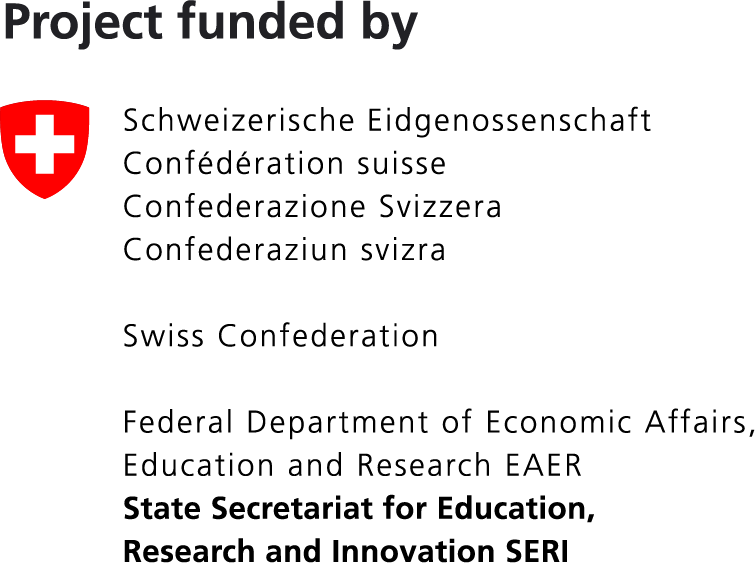 This work has received funding from the Swiss State Secretariat for Education, Research and Innovation (SERI)
Author/s:
Omar Hegazy and Ben Kraaijenhagen, Vrije Universiteit Brussel, Belgium